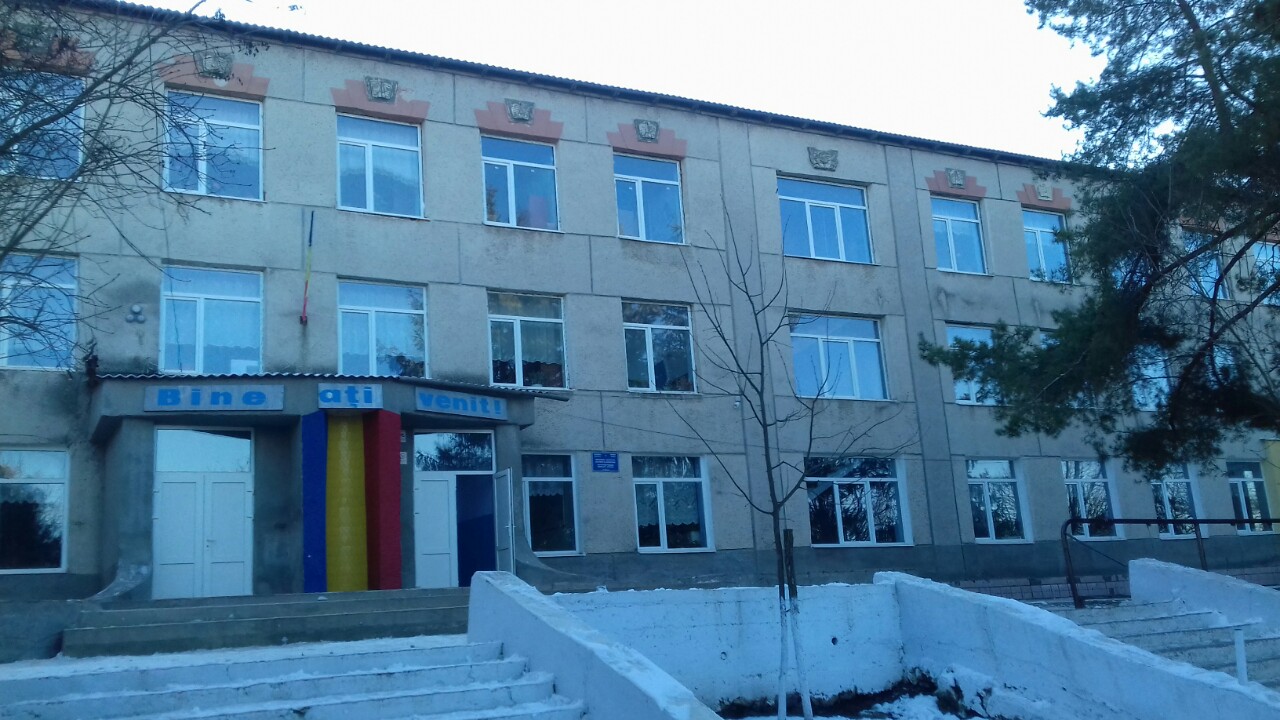 My School «Gimnaziul Sircova»
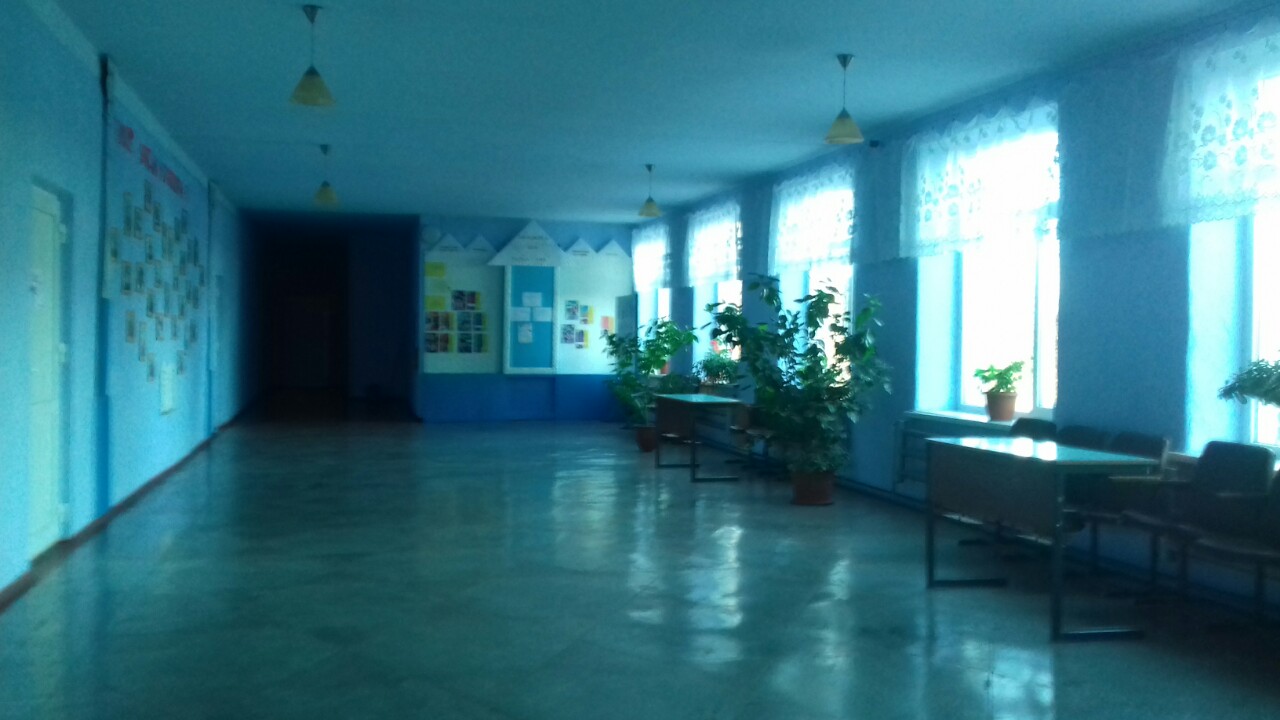 It is assembly hall
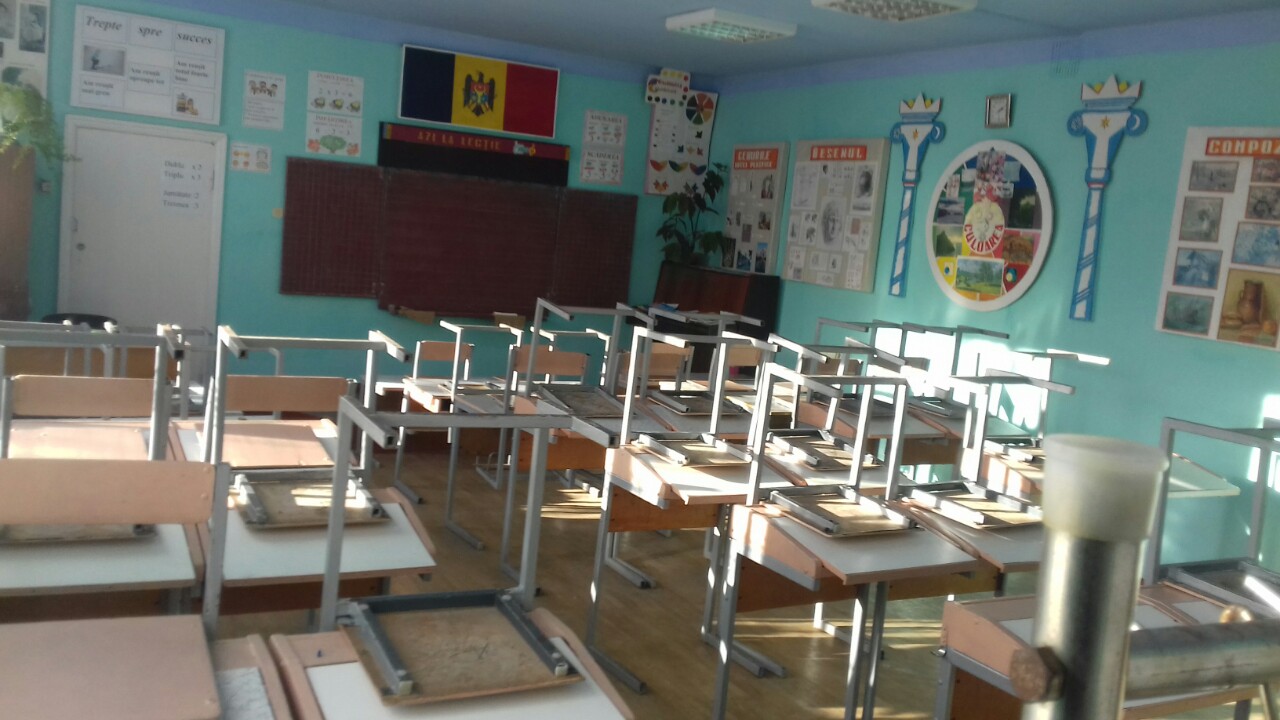 It is art classroom
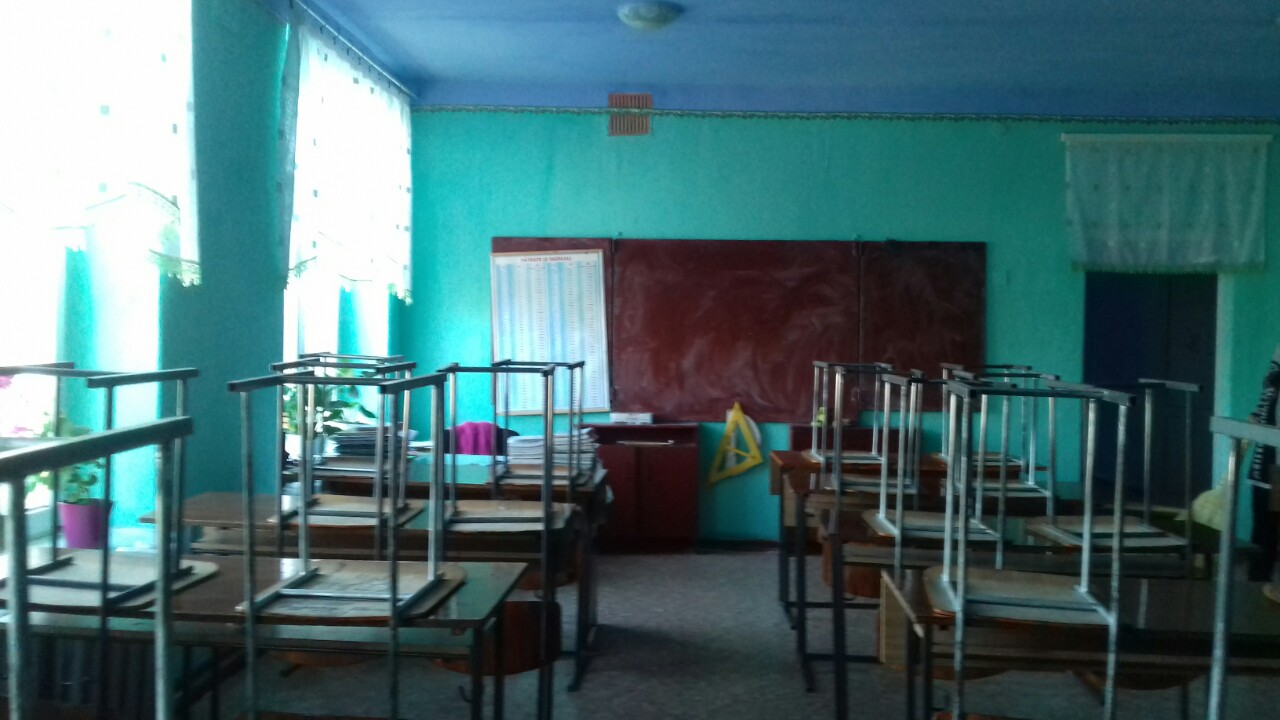 It is math classroom
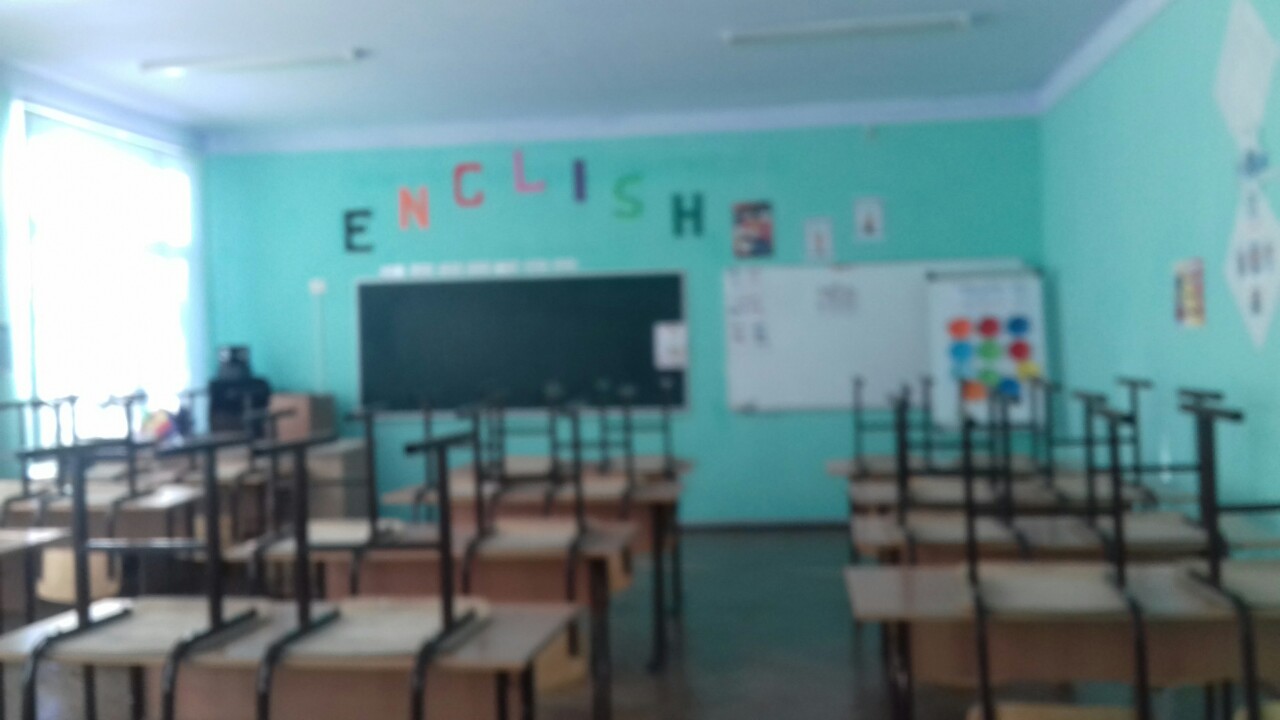 It is English classroom
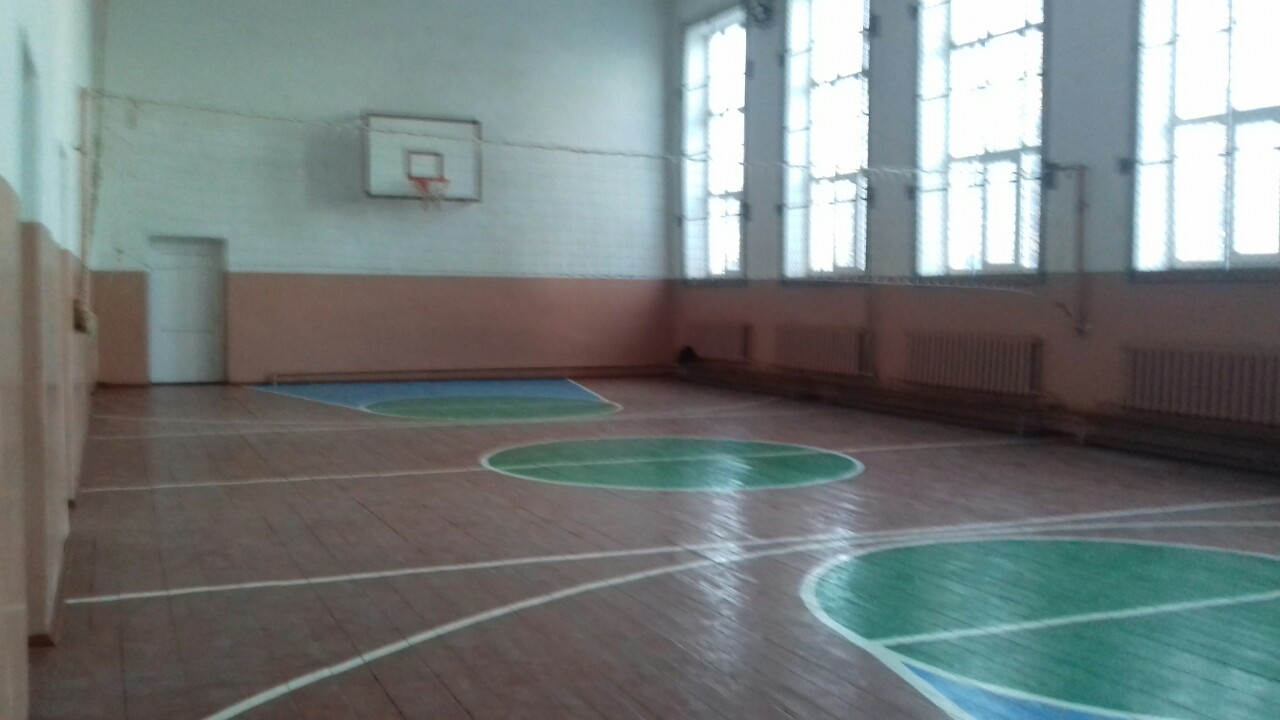 It is playground
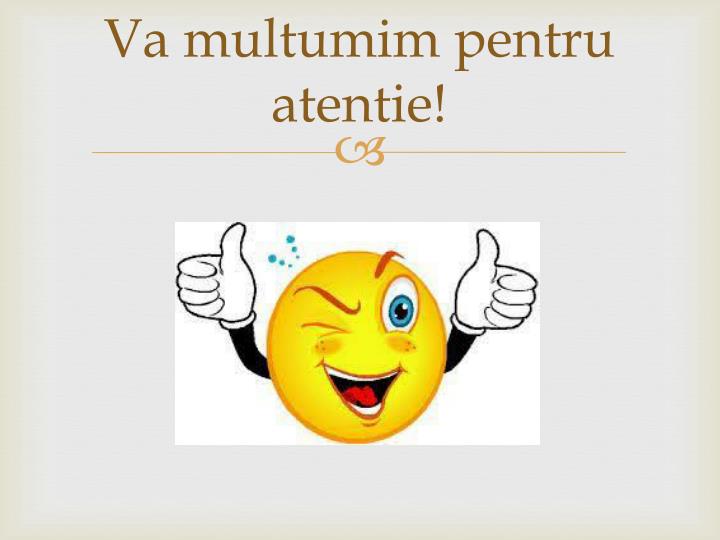 Thank you for your attention!!!
Elaborated: Dolghi Vasile